Je příchod ireverzibilní elektroporace odpovědí na všechny otázky okolo katetrizační ablace?
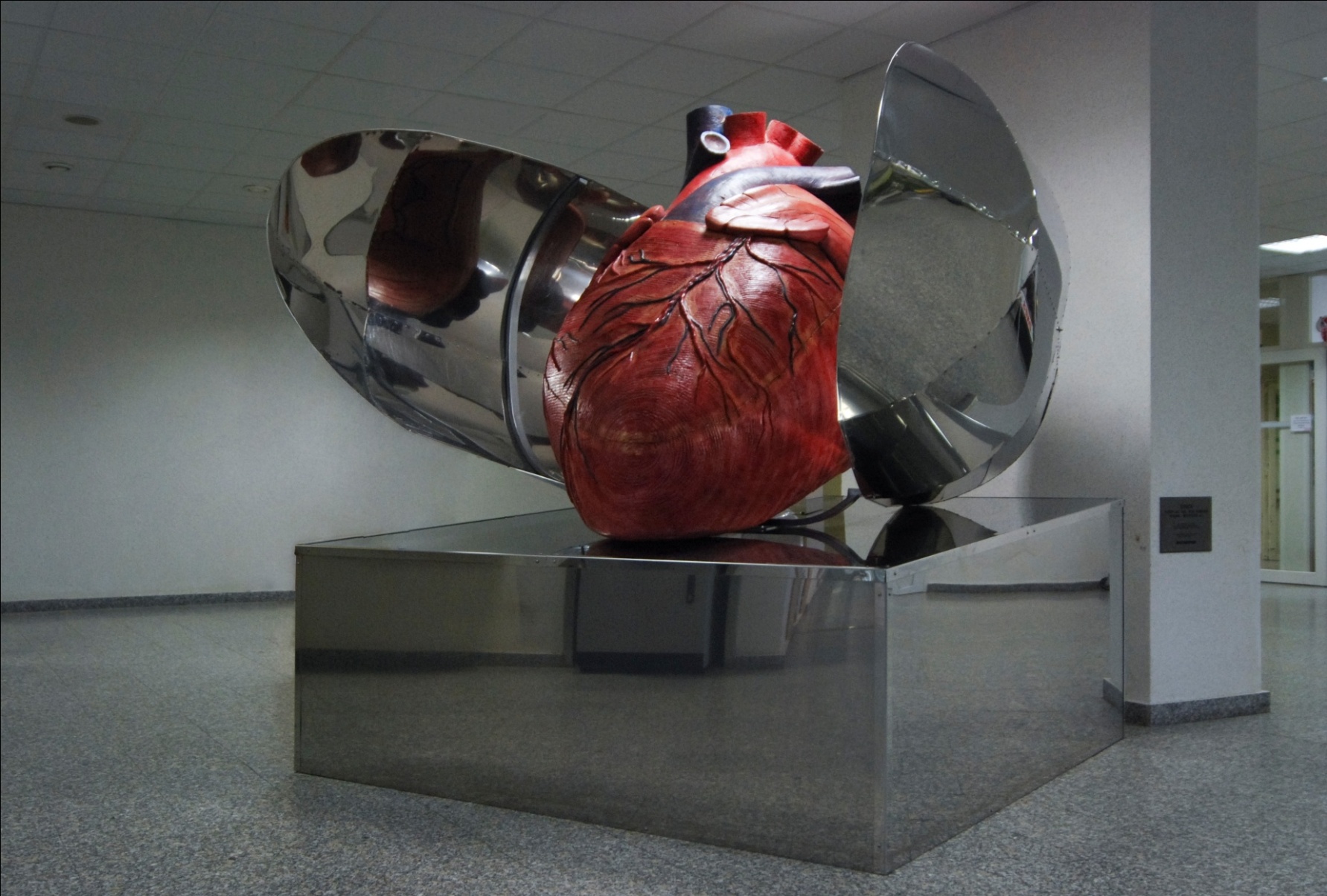 Prof MUDr Josef Kautzner, CSc
Kardiocentrum
Institut klinické a experimentální medicíny, Praha
e-mail:joka@ikem.cz
www.ikem.cz
Deklarace konfliktu zájmů
Pulsed electric field ablation (PEFA)
Electroporation … ultrashort pulses of DC leading to destabilization of cell membranes („micropores“)
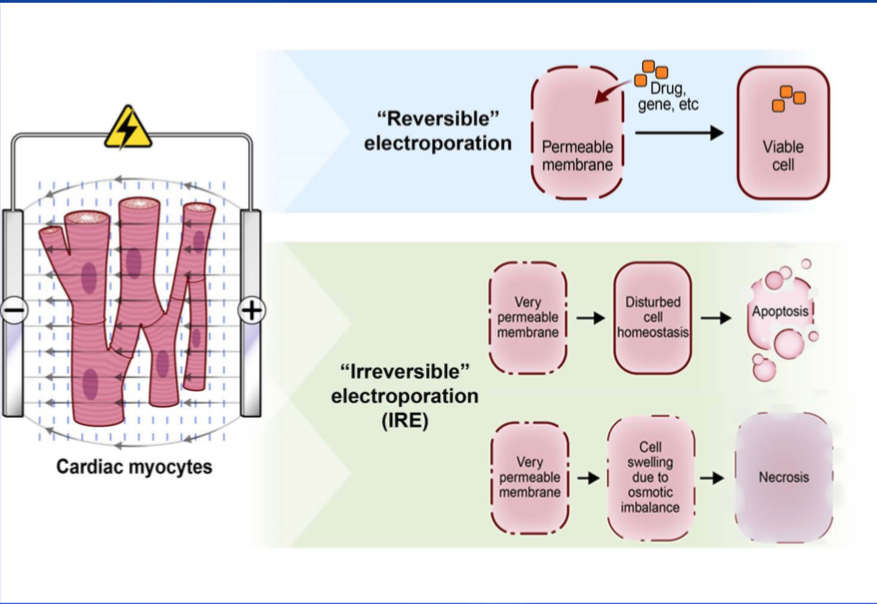 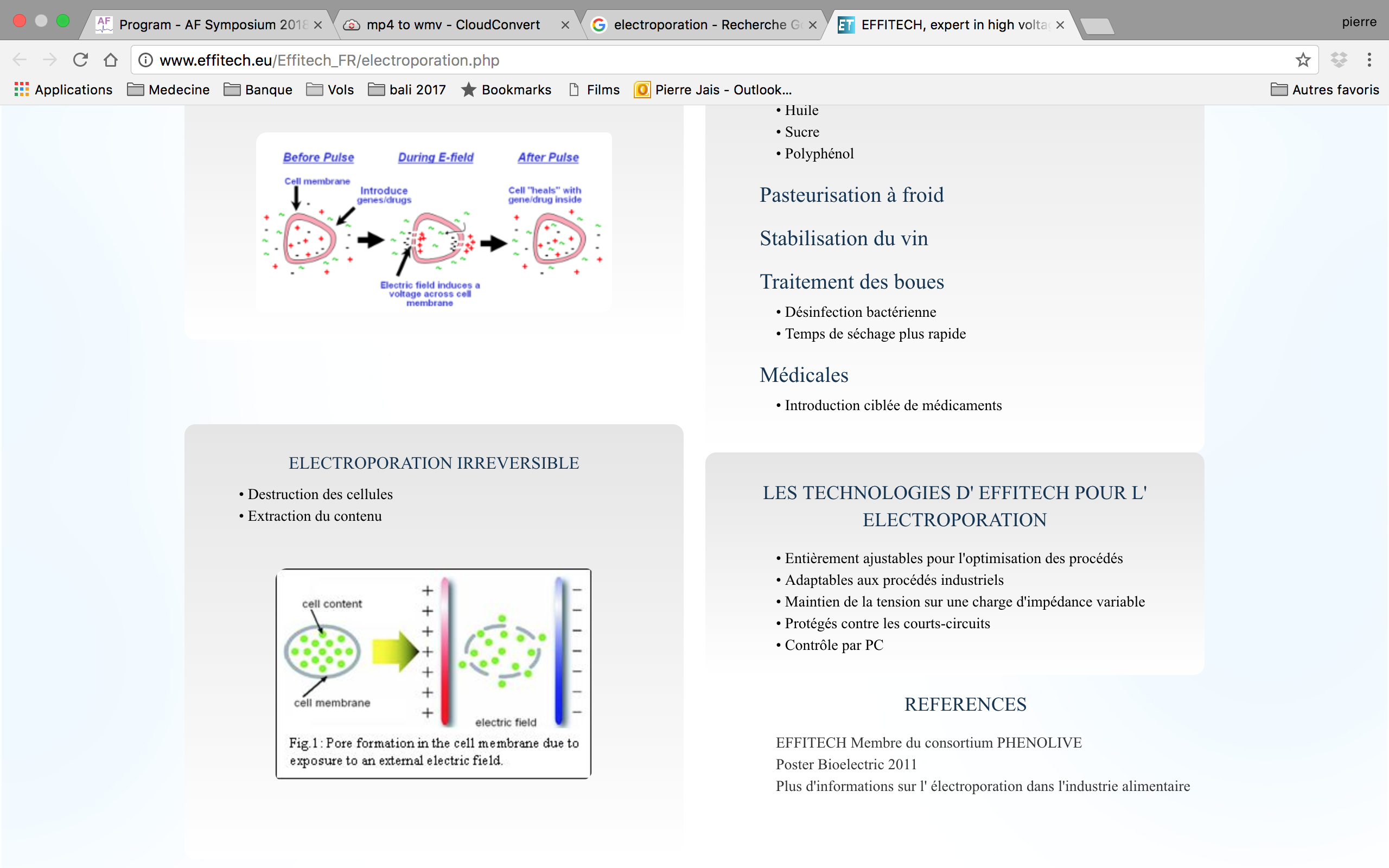 Courtesy Vivek Reddy
Pulsed electric field ablation (PEFA or PFA)
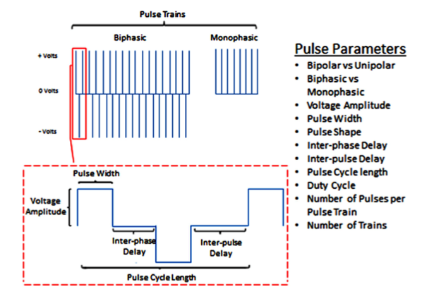 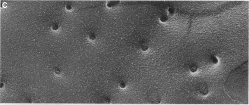 Mechanism of cellular death is non-thermal
Chang DC Reese TS. Biophys J 1990;58:1-12,
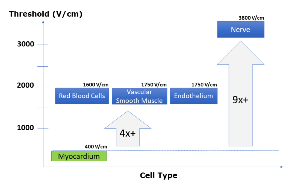 Bradley CJ, Haines DE.  JCE 2020
Reddy VY, et al. J Am Coll Cardiol 2019;74:315–26.
Jaké jsou nevyřešené otázky okolo katetrizační ablace?
Pohled do historie
Konvenční ablace
Ablace fibrilace síní
Ablace komorových tachykardií při strukturním postižení
Jaké jsou nevyřešené otázky okolo katetrizační ablace?
Pohled do historie
Konvenční ablace
Ablace fibrilace síní
Ablace komorových tachykardií při strukturním postižení
Katetrizační ablace: historie
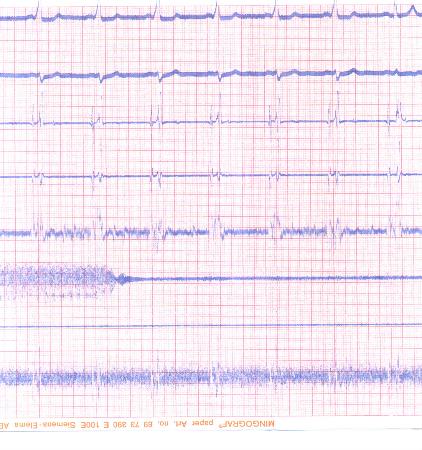 1982 - 1. katetrizační DC ablace AV uzlu
1984 - 1. katetrizační DC ablace posteroseptální dráhy 1987 - 1. katetrizační RF ablace přídatné dráhy
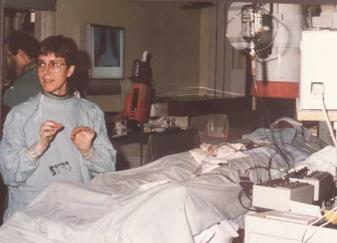 1992 IKEM
Český registr katetrizačních ablacíPočátek- 1994
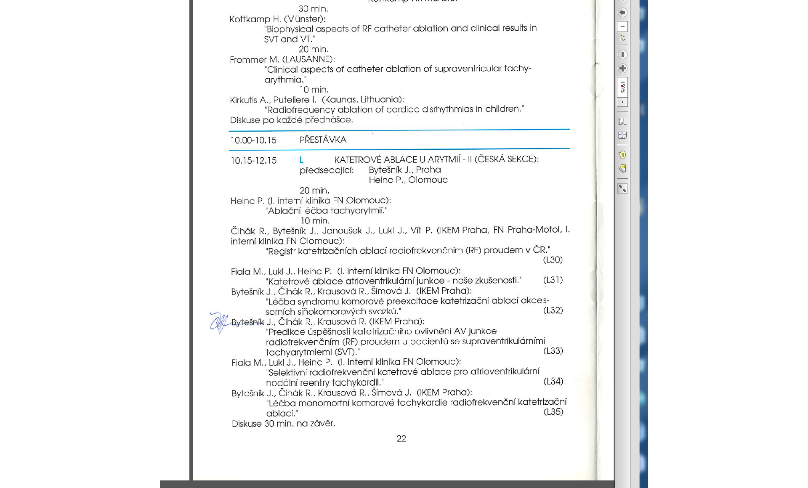 Jaké jsou nevyřešené otázky okolo katetrizační ablace?
Pohled do historie
Konvenční ablace
Ablace fibrilace síní
Ablace komorových tachykardií při strukturním postižení
Český registr katetrizačních ablací
Úspěšnost konvenčních katetrizačních ablací
%
Trvání výkonu konvenčních katetrizačních ablací
FLS
Čihák R et al., 2004
Spanish Ablation Registry
Greek National Ablation Registry 2008-10
Success rate of conventional ablations
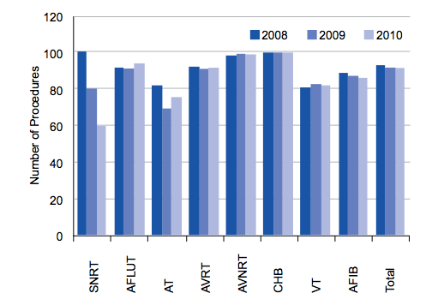 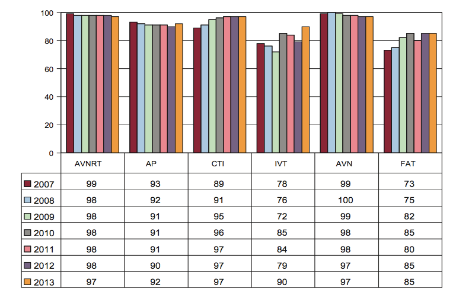 Vassilikos VP, et al. Hellenic J Cardiol 2012; 53: 108-117
De Loma Osorio AF, et al. Rev Esp Cardiol 2014;67:925–935
Katetrizační ablace u SVT (ESC Guidelines 2020)
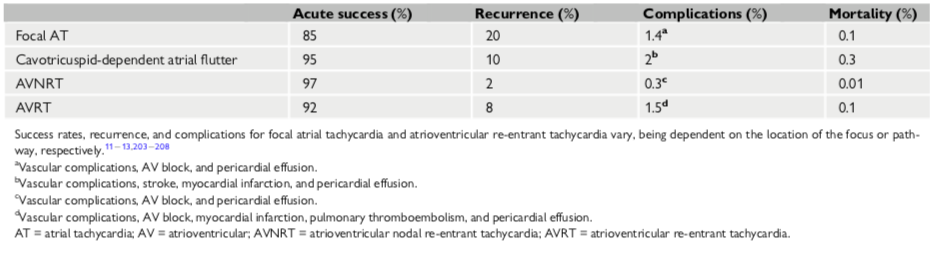 Akutní úspěšnost
Rekurence (%)
Komplikace (%)
Mortalita (%)
Brugada J, et al. Eur Heart J (2020) 41, 655􏰀720
Ablace AVNRT dnes
2020 IKEM
103 případů, Y mužů, X žen, průměrný věk 55,1+/-15,4
30 zero fluoro (Ensite Navx)
4,7+/-6,2 min skia času, 51,9+/-118 uGy.m2
V průběhu FU: 2 recidivy (1.9%), 5 pacientů nebylo na kontrole
1 pacient měl po 2 týdnech low risk plicní embolii
Ablace přídatných drah dnes
2020 IKEM
25 pacientů
Věk 42,2+/-16,4 let, median 37 let
Skia čas 4,5+/-2,3 min, median 4,6 min
Skia dávka 103 +/-234 uGy.m2, median 24 uGy.m2
Bez recidiv, bez komplikací
Ablace bez skiaskopie
27-letá pacientka, 18. týden gravidity, synkopální stavy
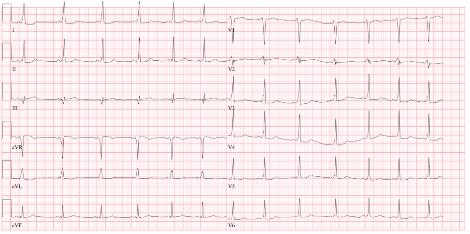 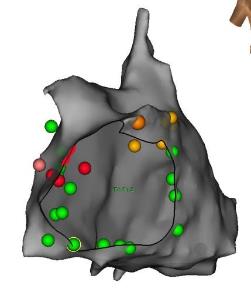 SVC
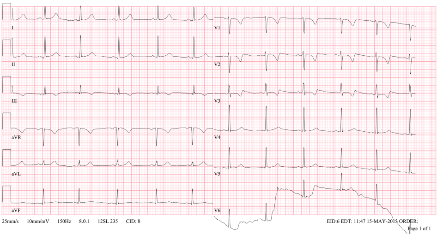 His
TA
Naše zkušenosti – ablace idiopatických arytmií
2006-2009
77 pts
Idiopatická KT/KES
40 M, 37 Ž
věk 49,5 ± 15,6 let
ejekční frakce LK 57,4 ± 3,8 %
Úspěšnost 
84 % po 1. ablaci, 
13 % navíc po 2. ablaci
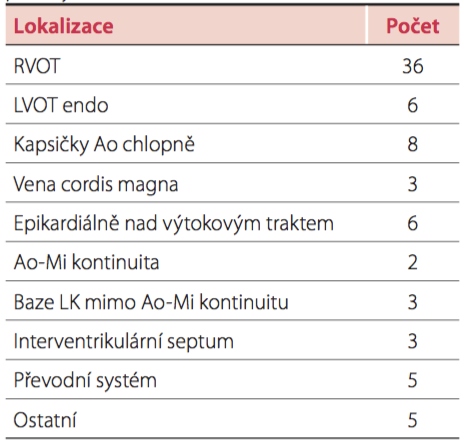 (44%)
(97%)
Koželuhová M, et al. Interv Akut Kardiol 2009; 8(5): 228–232
Jaké jsou nevyřešené otázky okolo katetrizační ablace?
Pohled do historie
Konvenční ablace
Ablace fibrilace síní
Ablace komorových tachykardií při strukturním postižení
Fokálně spouštěná FS
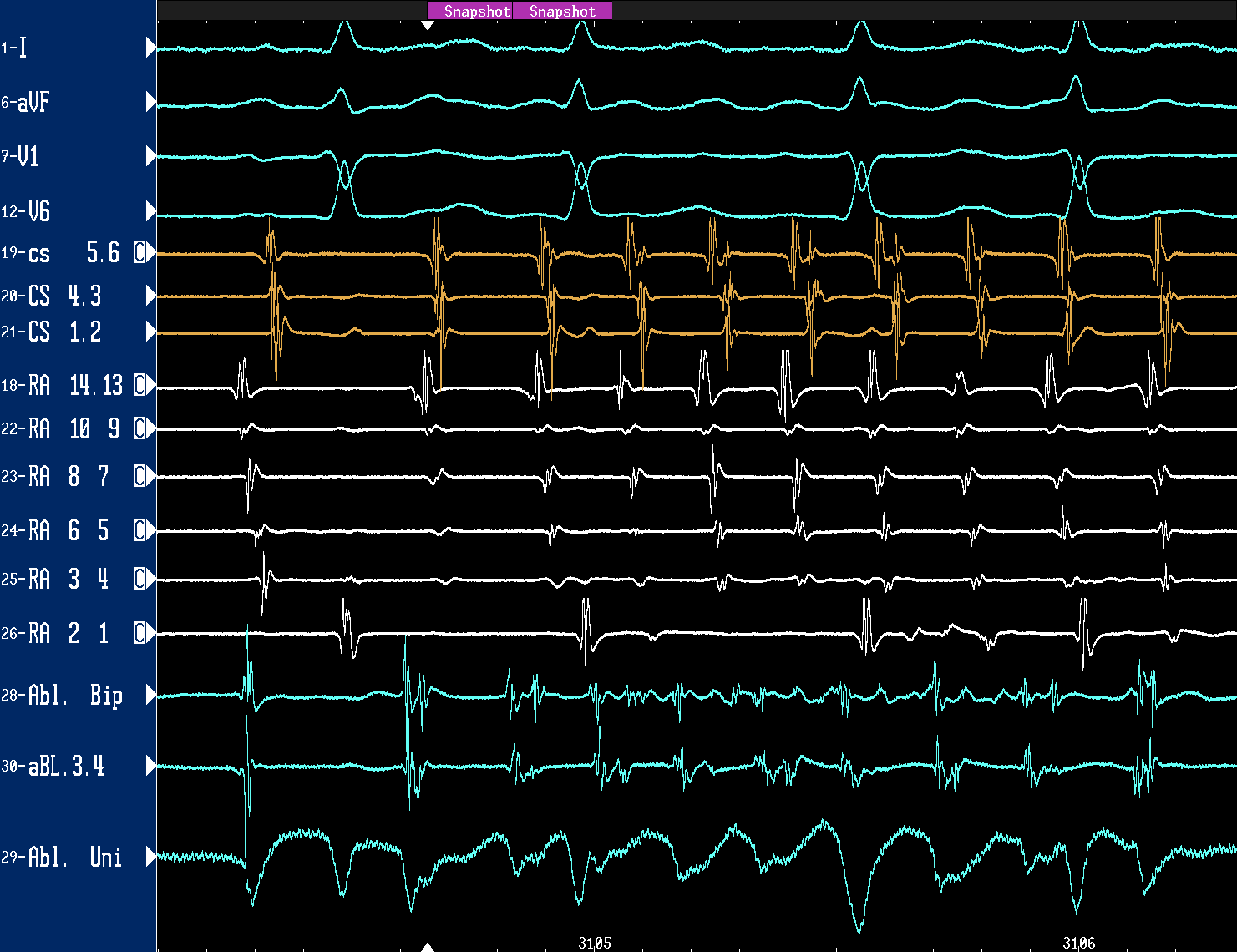 I
aVF
V1
V6
CS 5,6
CS 3,4
CS 1,2
RA 13,14
RA 9,10
RA 7,8
RA 5,6
RA 3,4
RA 1,2
ABL 1,2
ABL 3,4
ABL uni
Mapování a ablace fokusu v levé horní plicní žíle
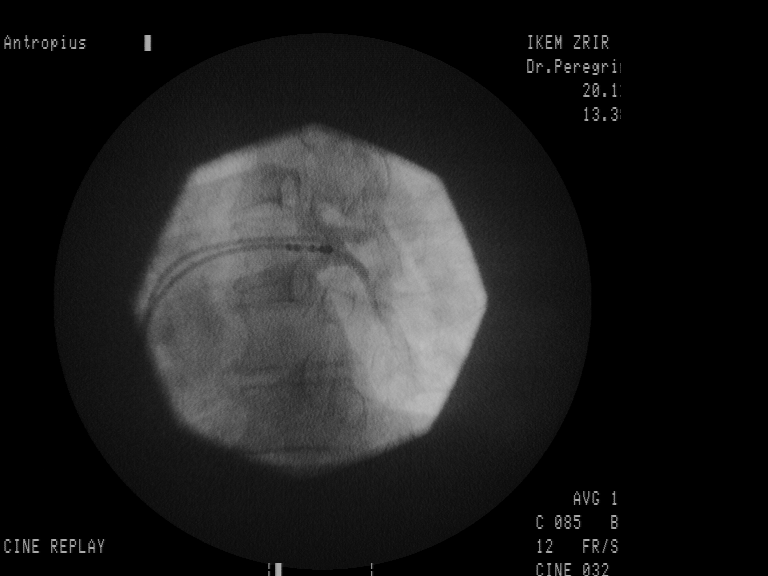 Postupně se stala izolace všech plicních žil základem ablace FS
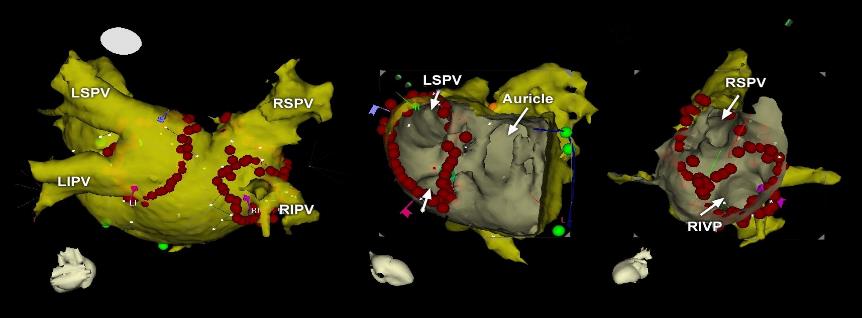 Fúze elektroanatomické mapy a CT angiogramu - System CARTO-MERGE
Testují se nové technologie mapování a ablace
ESC EHRA AF ABLATION LONG-TERM REGISTRY
The EuroObservational Research Department of ESC coordinated the project, managed the database, performed statistical analyses
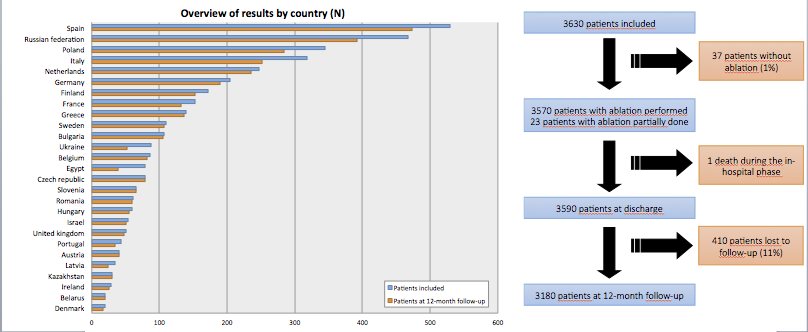 Arbelo E, et al. EHJ. 2017 Jan 18. pii: ehw564.
1 yr follow up of ESC/EHRA AF ablation registry
Background: 
100.000 AF ablations/yr in EU 
Method/ Patients: 
3630 AF pts from 107 centers in 27 countries First ablation 80%, “Redos” 20% 
Age 59 yrs, 32% females, Px (68%) persistent (24%), EHRA score 2-3 ,
Freedom from AF recurrence  +/- AAD
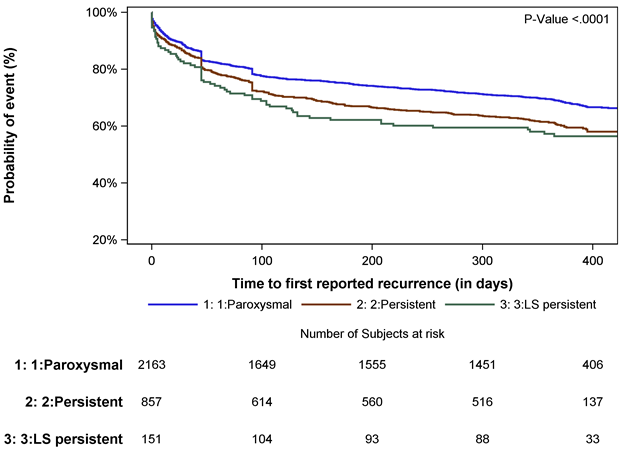 Katetrizační ablace FS byla v Evropě úspěšná v 70% s přijatelnou bezpečností
Px  75%
Probability of event (%)
1:1:Paroxysmal
2:2:Persistent
3: 3:LS persistent
Persistent  71%
Complications: Overall 16.3%
In hospital 	7.8 %,  
12 months  	10.7 % 
1 procedure related death due to AE fistula
12 month mortality 0.5%
Long-standing  68%
Time to first reported recurrence (in days)
1:1:Paroxysmal	2163	1649	1555	1451	406
2:2:Persistent	857	614	560	516	137
3: 3:LS persistent	151	104	93	88	33
Arbelo E, et al. EHJ. 2017 Jan 18. pii: ehw564
[Speaker Notes: All sites perfroming AV ablation across ESC counties 
Results were superior in pts on AAD except LAF
In px atrial fibirllaiton success rate was even higher if AA drug were given-85% and persistent 78% but not LS
Repeat ablations done in 9.5%
but complications are not nil]
Zatím nejrychlejší strategií ablace, která není navíc tolik závislá na zkušenostech, je kryoablace
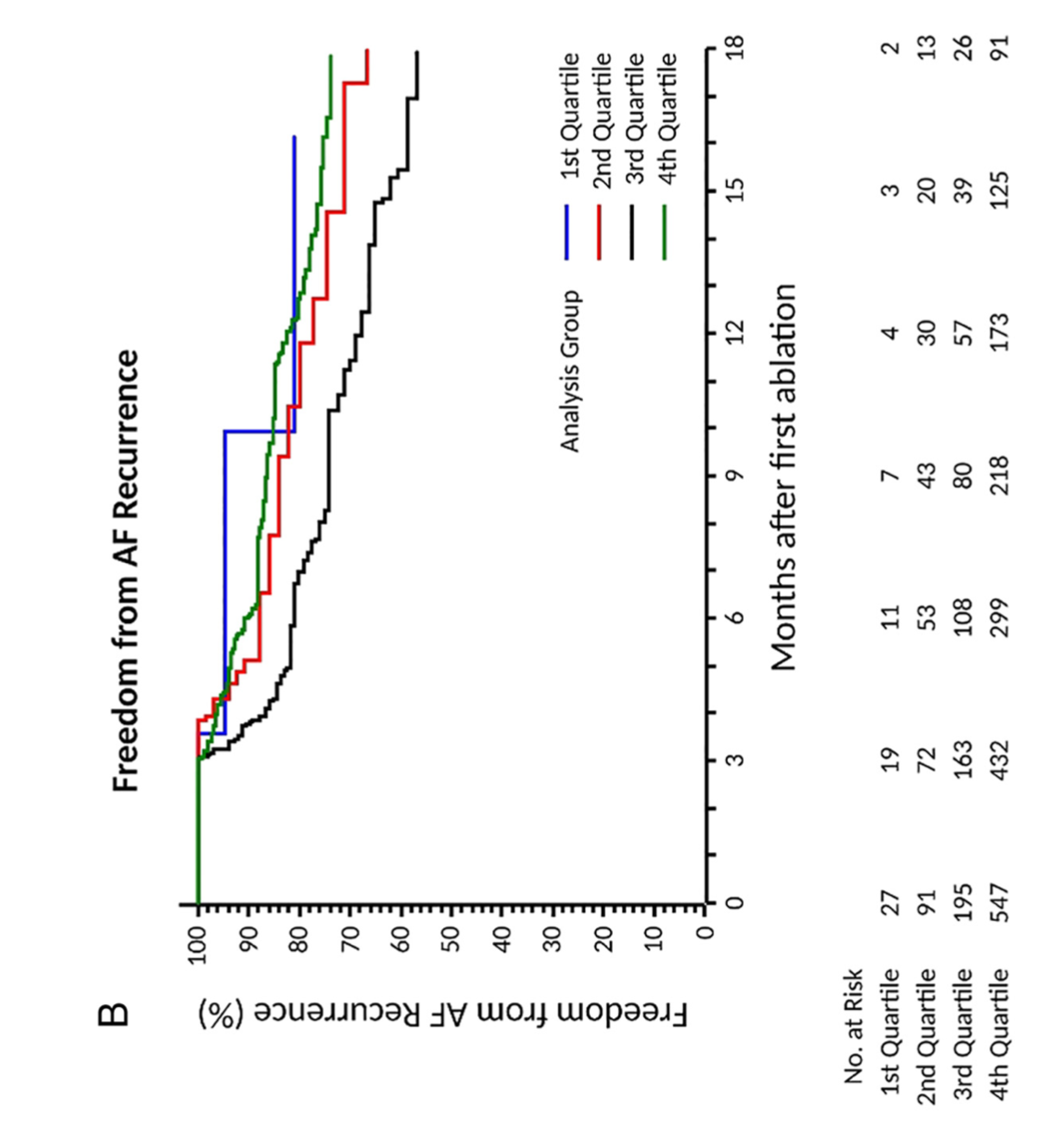 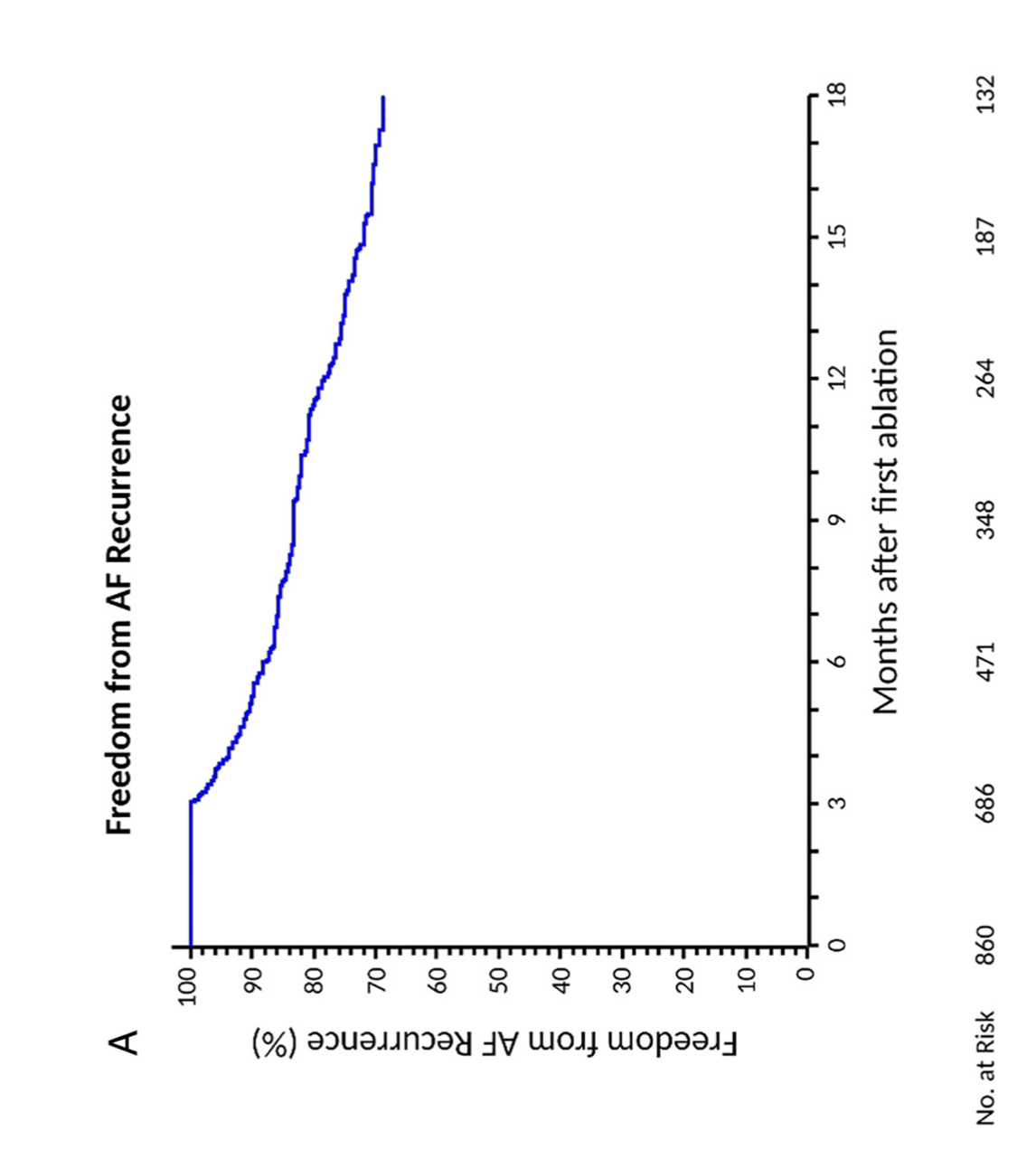 Landolina M, et al. Int J Cardiol 2018;272:130-136.
Pulsed field ablation (PFA) – single shot
Farapulse, Inc., Menlo Park, CA
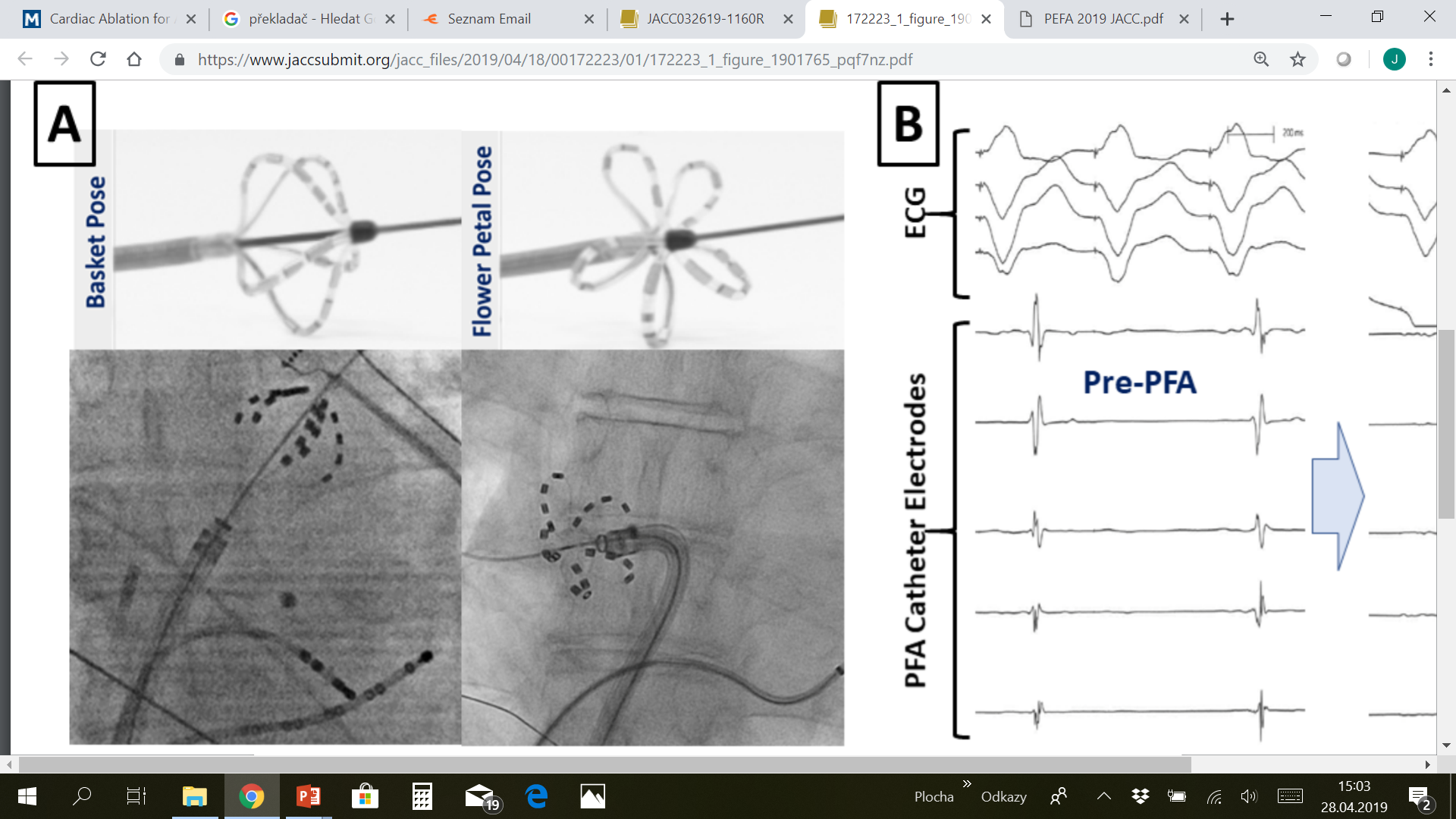 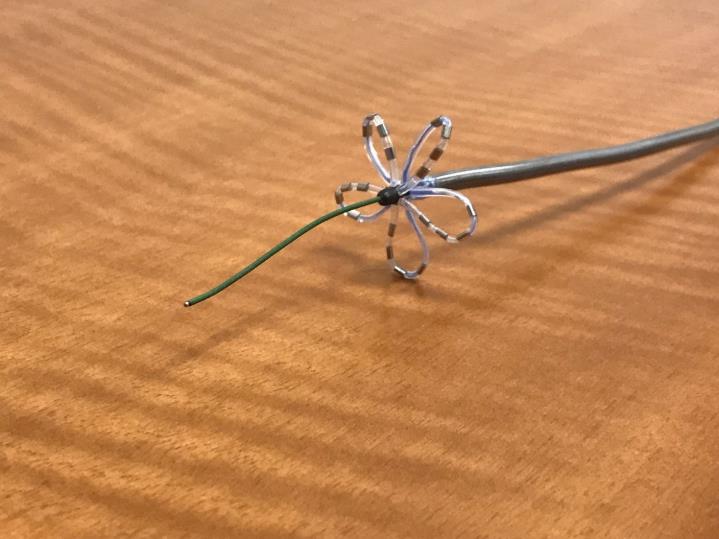 PFA single-shot catheter
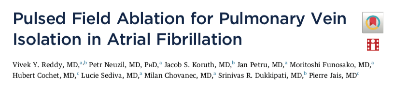 Farapulse, Inc., Menlo Park, CA
JACC VOL. 74, NO. 3, 2019 JULY 23, 2019:315–26
81 PAF, monophasic (n=15) → biphasic configuration (n=66)
Procedure time 92±27min (incl. 20min remapping time)
Last 14pts 100% durable isolation after 3 months
No MRI lesions in 13pts, no stenosis PVs, no esophageal injury (EGD+MRI)
6 a 12months freedom from AF 90% and 87%
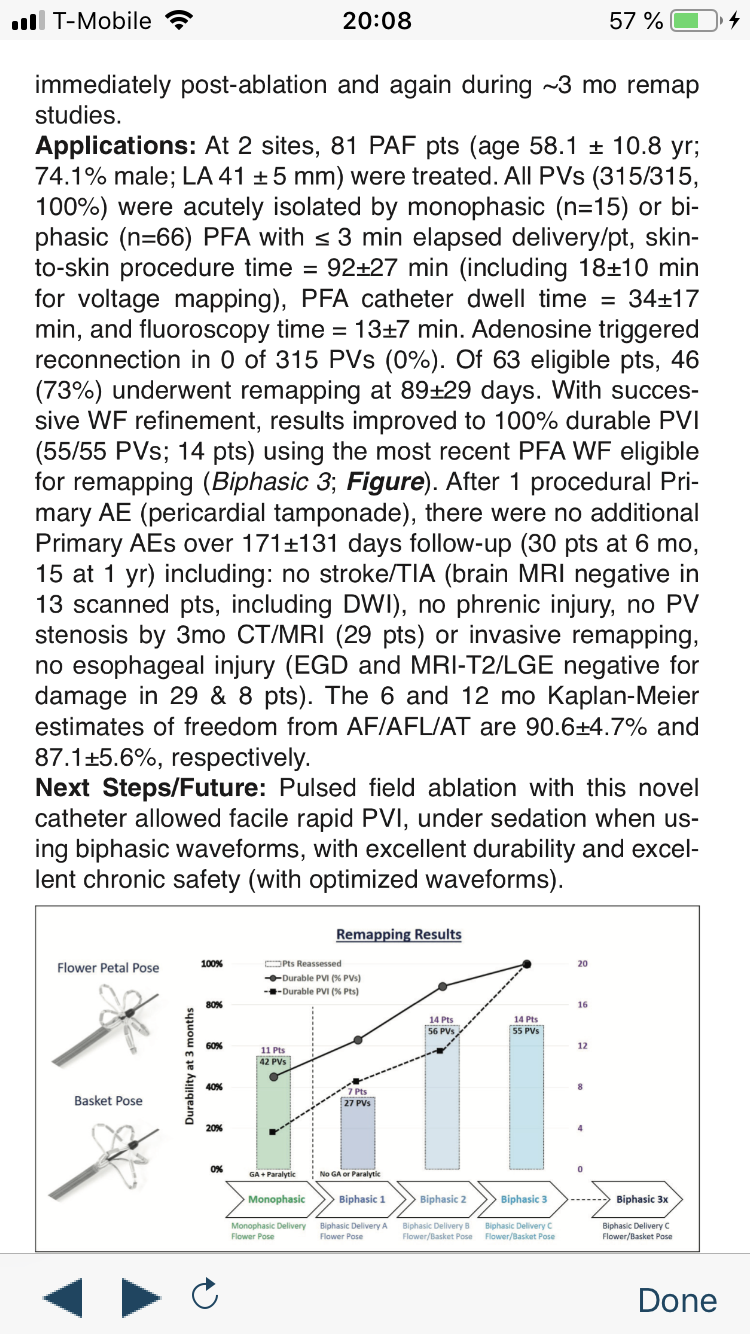 Pulsed electric field ablation in vivo..
RSPV
LSPV
RIPV
LIPV
Příznivé výsledky po roce sledování: studie IMPULSE, PEFCAT, and PEFCAT II
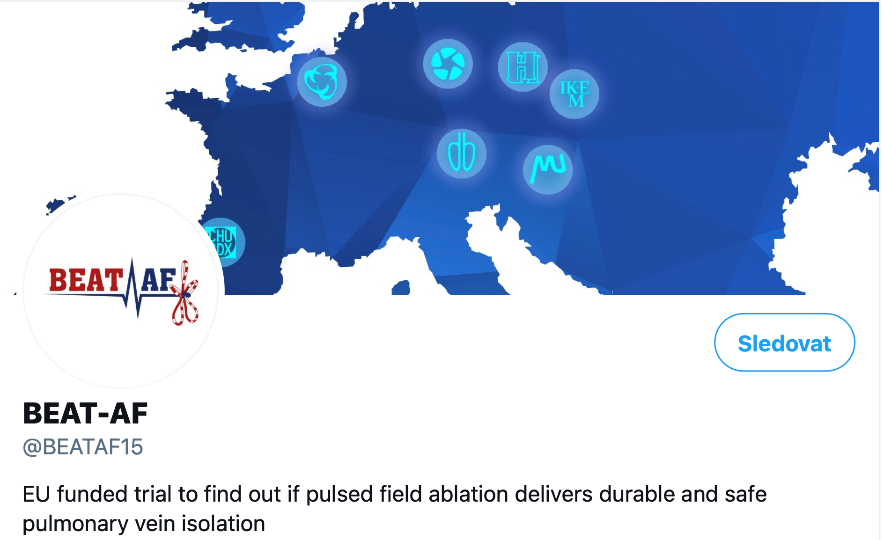 Vize blízké budoucnosti
Trvání výkonu do 1 hodiny

Nízké riziko postprocedurálních komplikací – ambulantní výkon

Kdokoliv, kdo provede bezpečně transeptální punkci a je schopen manipulovat vodiči a katetry bude schopen dělat iniciální izolaci plicních žil
Pro případ potřeby složitějších lézí v levé (pravé) síni bude k dispozici PF na jiné platformě…
Nový mapovací a ablační systém (AFFERA)
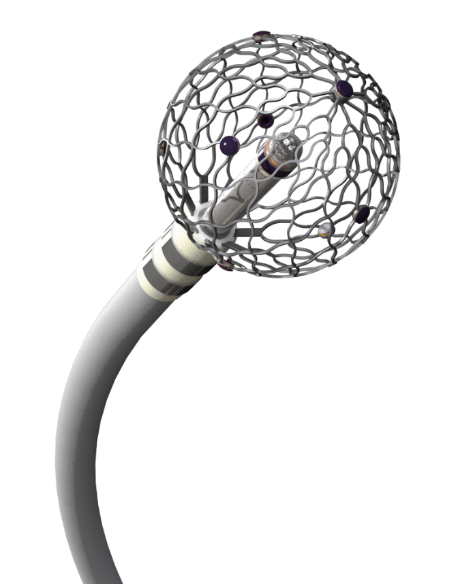 Sphere-9 - 8F – řiditelný katetr se speciální elektrodou
RF energie/pulzní pole – aplikace 9 mm expandabilním proplachovaným koncem
9 teplotních senzorů, minielektrody – HD mapping a měření teploty při aplikaci RF/PF energie
Ablační generator, pumpa a mapovací system pro 3D EAM
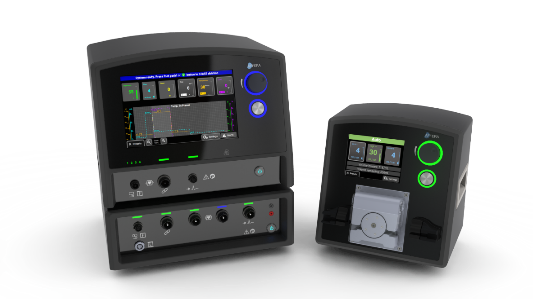 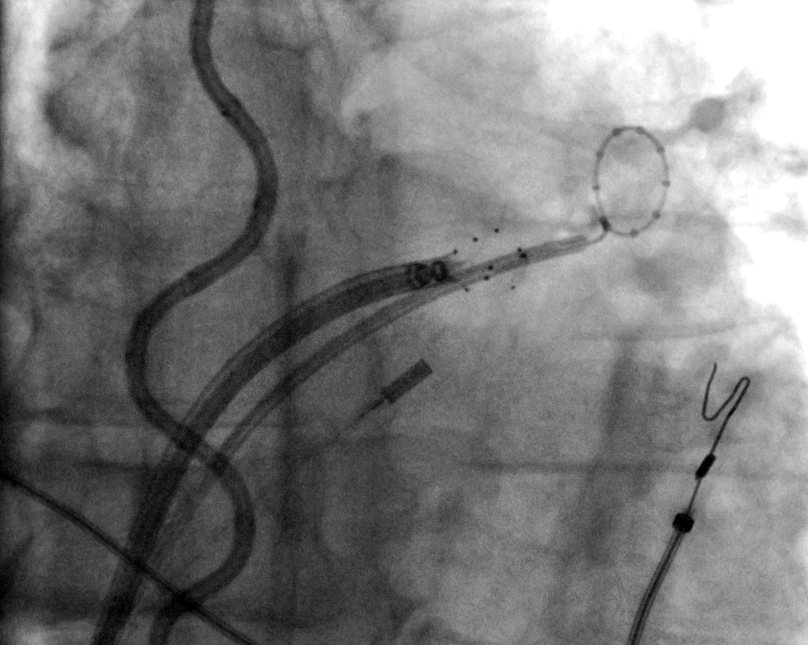 Affera - RFPrvní zkušenosti IKEM (2018)
8pts (67±7let) FS/FLS
prům 38±7aplikací (3-5sec) pro IPŽ
4.5±1.7 aplikací (5sec) pro lineární léze
Celková anestezie
Bez komplikací
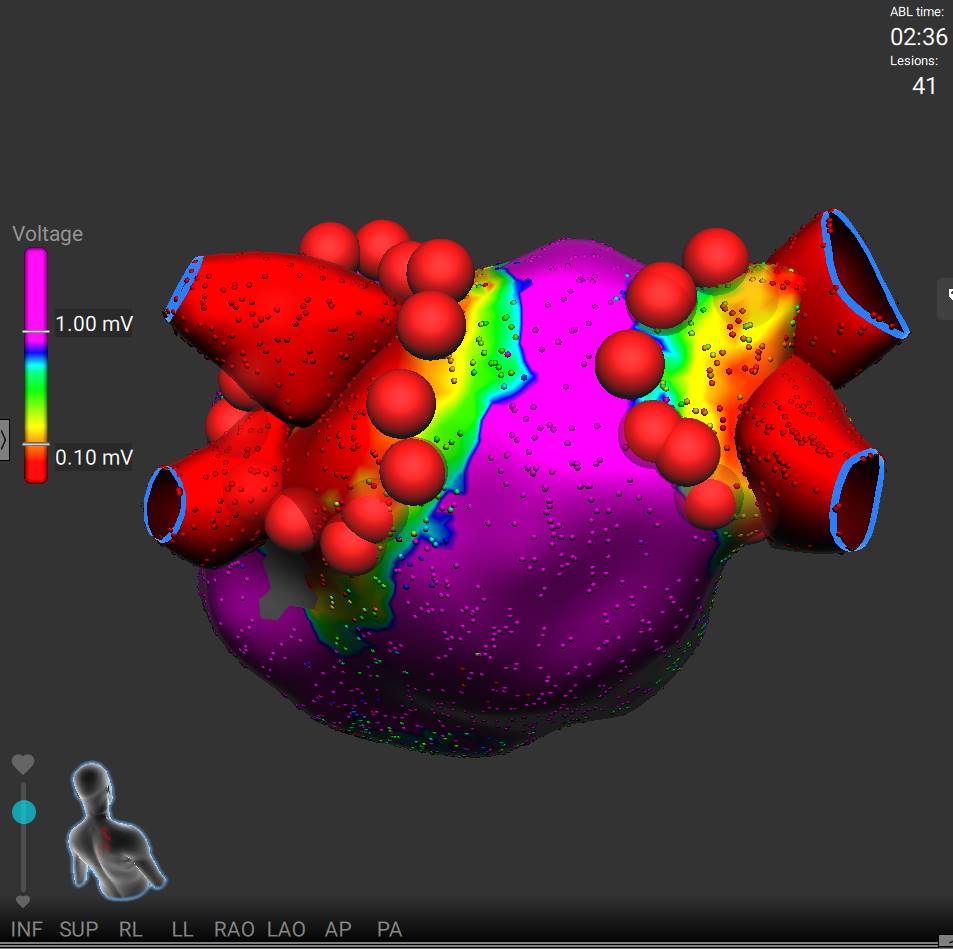 Dosažení bloku na mi isthmu za 12 sec
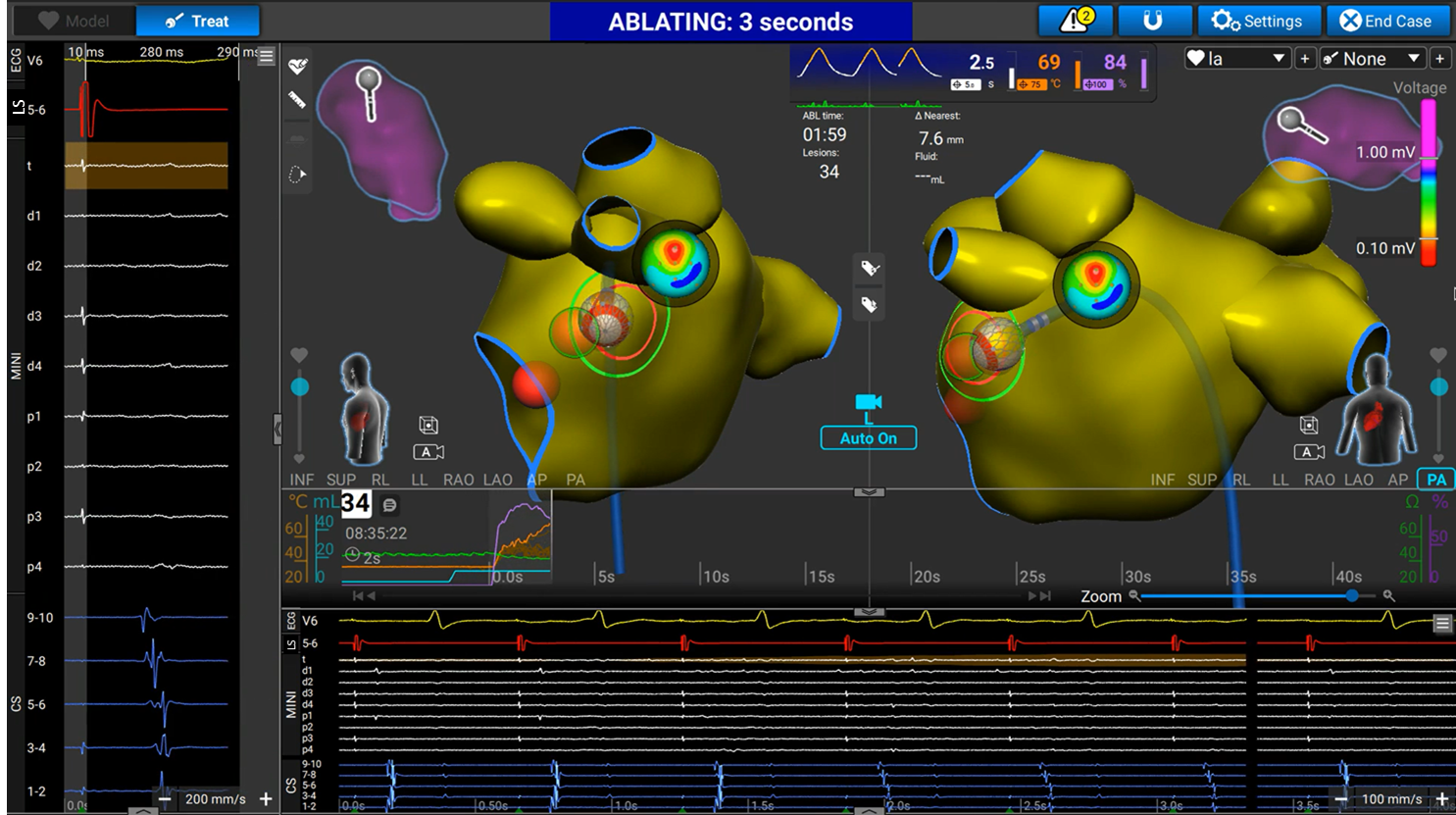 RF ON
SLIDE: 33
Ablace CTI pomocí RF2-5 léze (a 5sec) k dosažení bloku
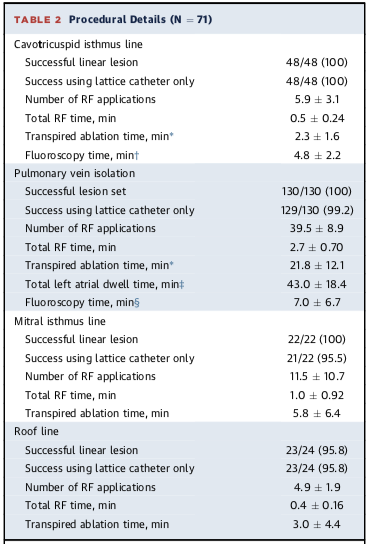 Klinické zkušenosti s RF
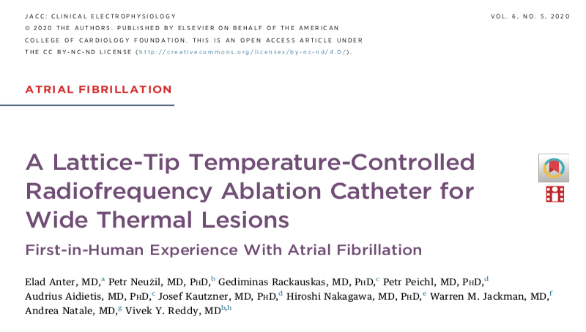 Kombinace RF/PFPomocí PF – ablace u 32 pacientů
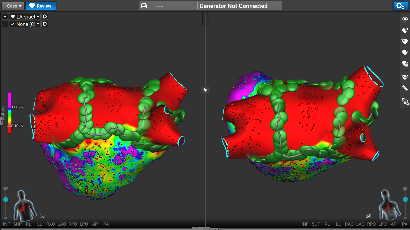 První studie u člověka (RF/PF or PF/PF)
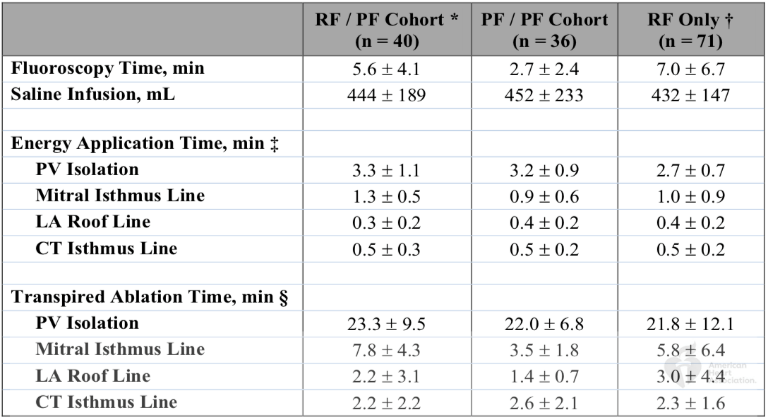 Reddy VY, et al. Circ A&E2020 Jun;13(6):e008718
Jaké jsou nevyřešené otázky okolo katetrizační ablace?
Pohled do historie
Konvenční ablace
Ablace fibrilace síní
Ablace komorových tachykardií při strukturním postižení
Strategie modifikace substrátu
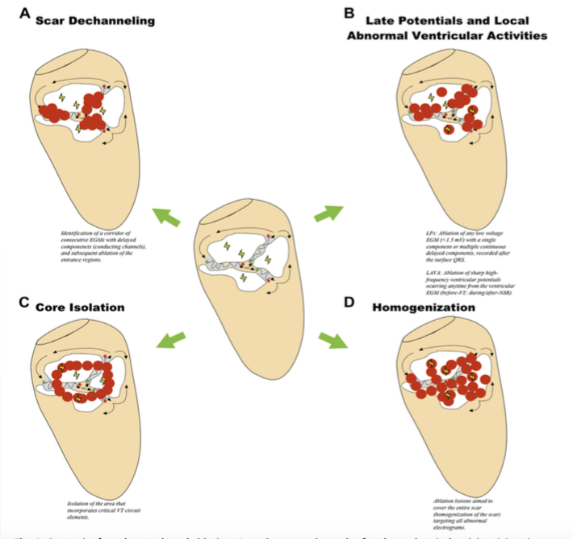 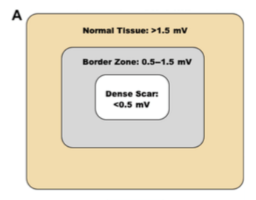 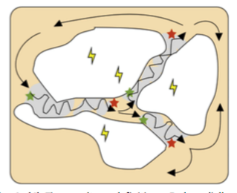 Briceño  DF, et al.
Card Electrophysiol Clin - (2016)
Homogenizace substrátu
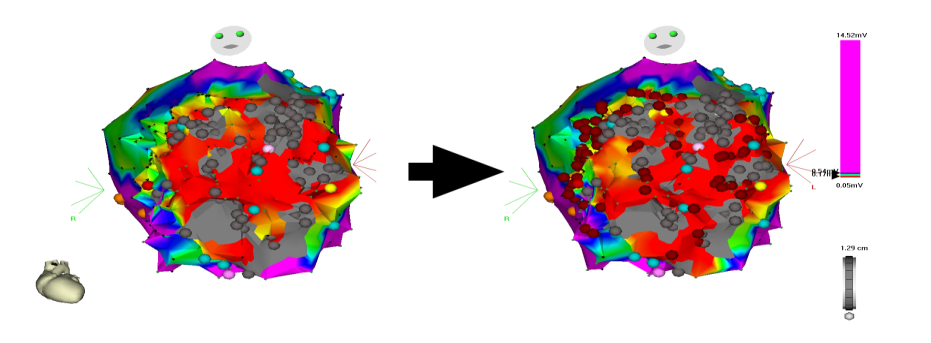 Výsledky ablace v expertních centrech jsou dobré
An International VT Ablation Center Collaborative Group study
2061 pts, strukturní onemocnění, 12 center
zařazení
	– IKMP a NIKMP (LVEF< 55%), HOCM, ARVC 
	– nízká voltáž (<1.5 mv) při  EAM 
Základní charakteristiky
	–  median věku 65, median  LVEF 31% 
	–  NYHA III-IV 34% 
	–  elektrická bouře 35%, amiodaron 55% 
Roční absence KT 70% (72% IKMP, 68% NIKMP)
V jednom roce, četnost Tx nebo mortality 15%
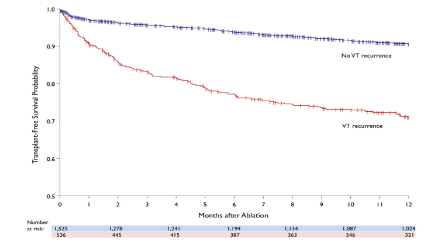 Effect of VT recurrence on mortality/TX
Tung R, et al. Heart Rhythm 2015
Výsledky mohou být lepší(příklad AFFERA RF)
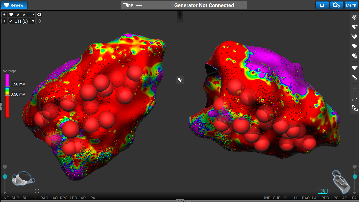 62-letý muž, ischemická  KMP, LVEF 20%
Elektrická bouře, 4 morfologie KT
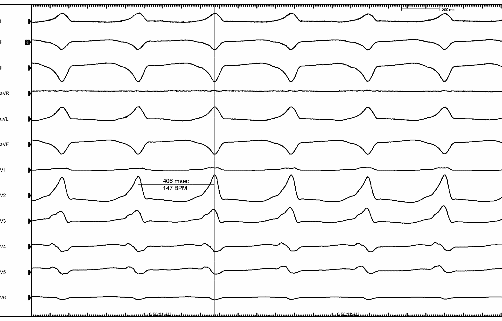 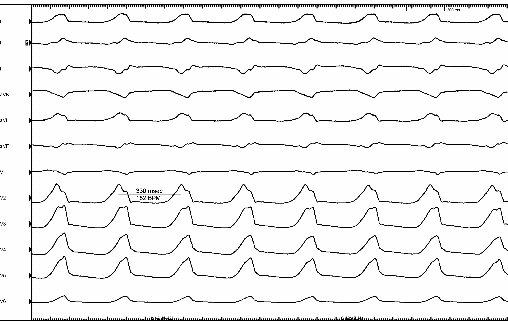 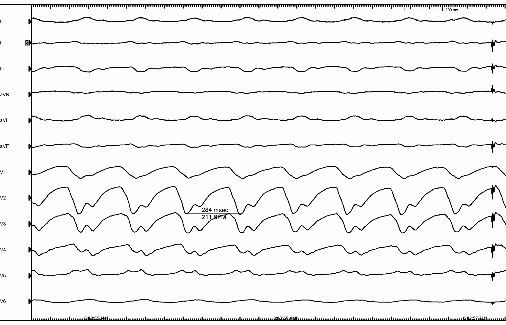 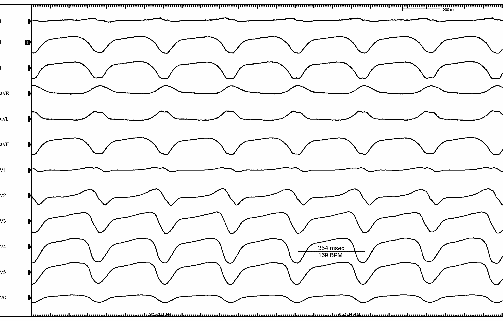 125 mi trvání výkonu
28:18 čas mapování
17 lézí, 495s Rf a  30s, 60°C
2:31 min skia čas

Žádná recidiva během roku sledování
CL 330 ms
CL 284 ms
CL 406 ms
CL 354ms
Experience with lattice tip electrode
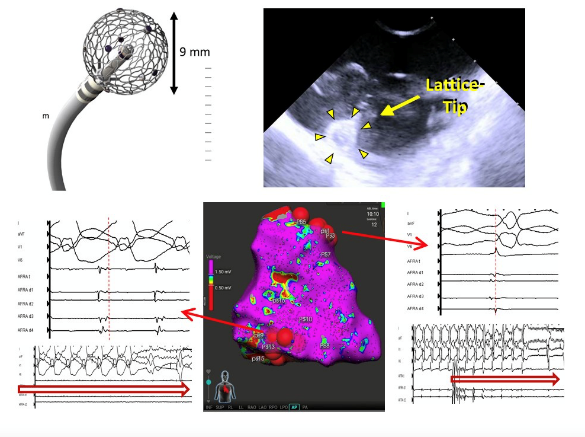 12 pts, age 62±10.2, 11 male, LVEF 36.3±14.2%

ischemic (n=9), non-ischemic (n=1) or ARVC (n=3).

VT inducible in 10 of 12 (83%) pts

The total ablation time (from first to last lesion) was 46.1±22.6 min
VT was non-inducible in all pts

No complications.
89±75 days follow up  - VT recurred in 2 of 12 (17%) pts.
Reddy VY, et al. HRS 2020
Preklinická studie s Affera PF
12 prasat (64±7.7kg), celková anestezie bez myorelaxantů
Endokardiální ablace PK,LK (bifasická křivka  1.3-2.0 kV po 4 sec
Jedna nebo 4 konsekutivní aplikace na jednom místě (10 sec od sebe)
Anter E. et al. Circ AE August 2021
Srovnání velikostí lézí v komorové svalovině mezi RFA a PFA
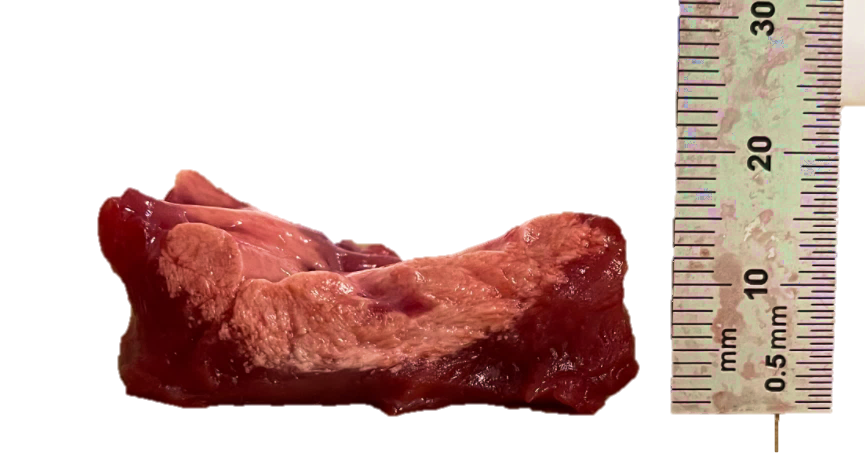 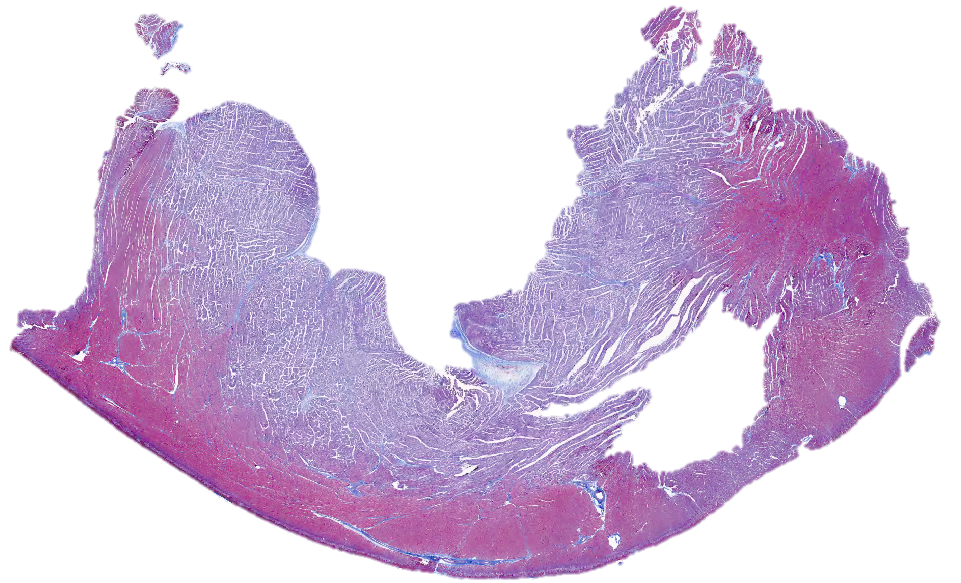 4x PFA
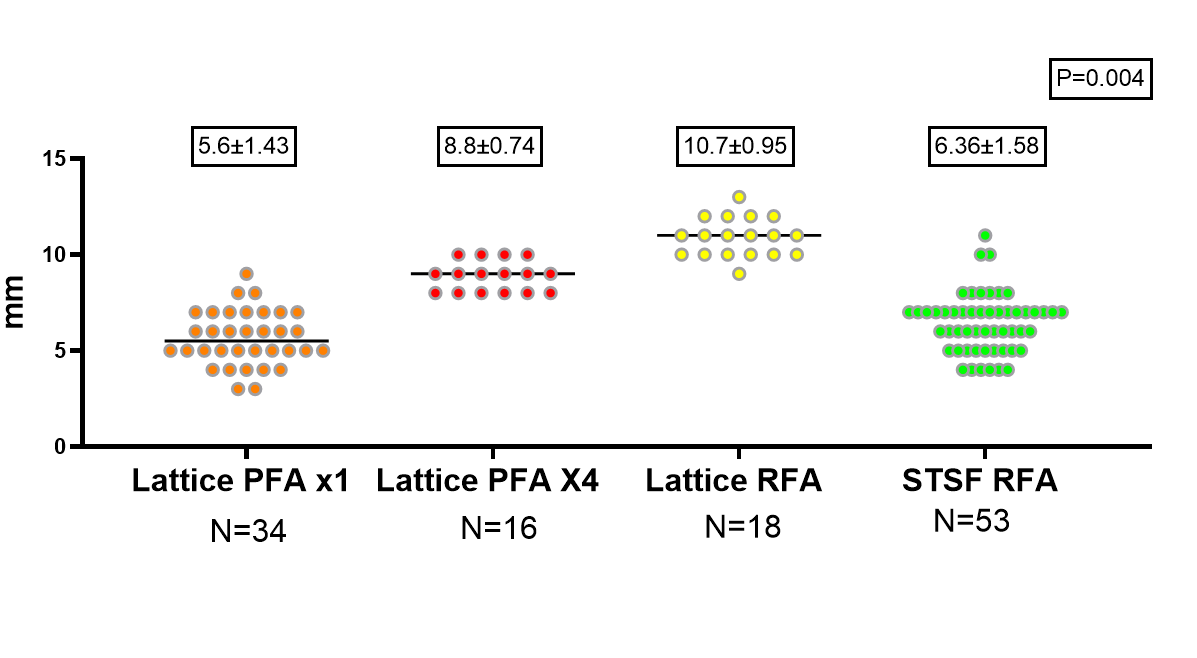 Lesion Depth
Anter E. et al. Circ AE August 2021
Závěry
Irreversibilní elektroporace vyřeší velmi pravděpodobně většinu nezodpovezených otázek okolo komplexních ablací srdečních arytmií
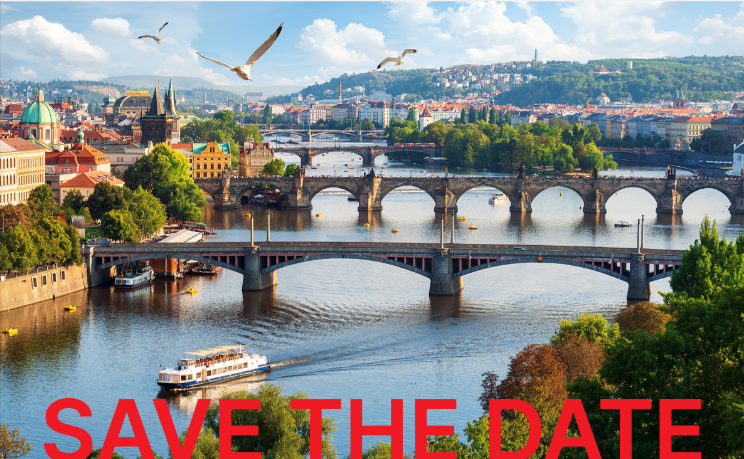 24-26.4.2022
www.ablationworkshop.cz
www.prague-rhythm.cz